Research Methods forLeisure and Tourism
5th edition
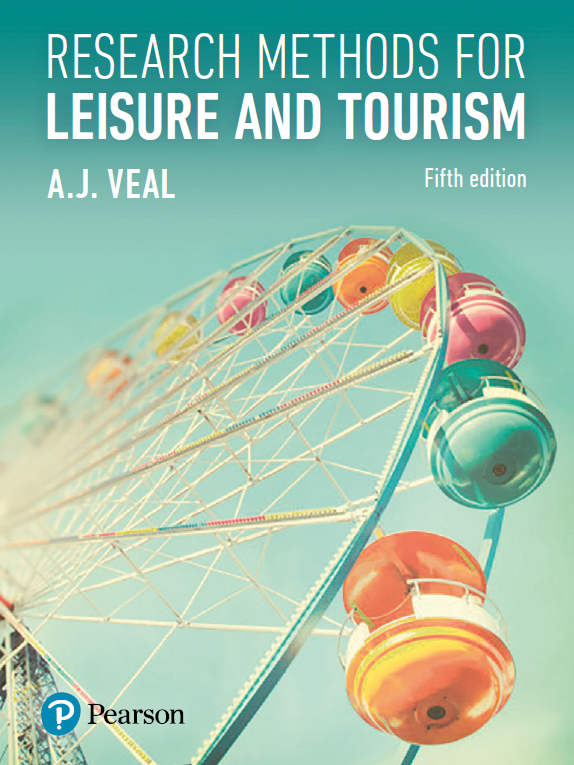 Chapter 17
Statistical analysis
2. The statistics approach
Probabilistic statements
The normal distribution
Probabilistic statement formats
Significance
The null hypothesis
Dependent and independent variables
Probabilistic statements
descriptive:  e.g. : 10% of adults play tennis
comparative: e.g. : 10% play tennis, but 12% play golf
relational: e.g.  15% of people with high incomes play tennis but only 7% of people with low incomes do so: there is a positive relationship between tennis-playing and income
However, when based on a samples, the above must be made using  a probabilistic format
Probabilistic statements (contd.)
We can be 95% confident that the proportion of adults that plays tennis is between 9% and 11%
The proportion of golf players is significantly higher than the proportion of tennis players (at the 95% level of probability)
There is a positive relationship between level of income and level of tennis playing (at the 95% level)
Probabilistic statement formats
95% probability
sometimes expressed as 5% 
sometimes as 0.05
99% probability is also used 
also expressed 1% or 0.01
Normal distribution (Figure 17.1):
a. Drawing repeated samples (theory)
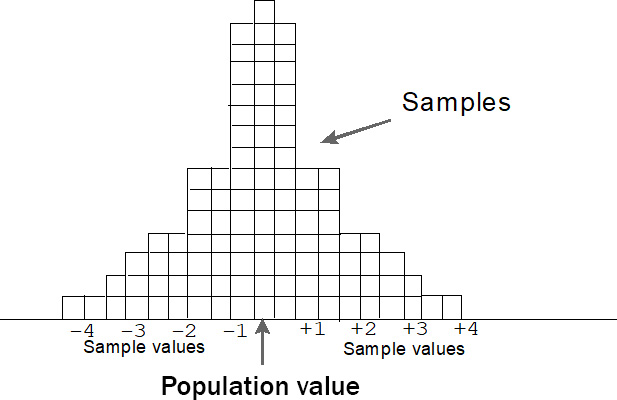 Normal distribution (contd.)
b. Normal distribution/curve
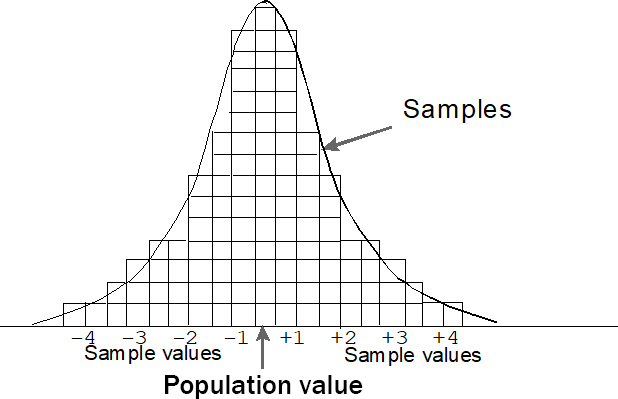 Normal curve (Figure 13.1)
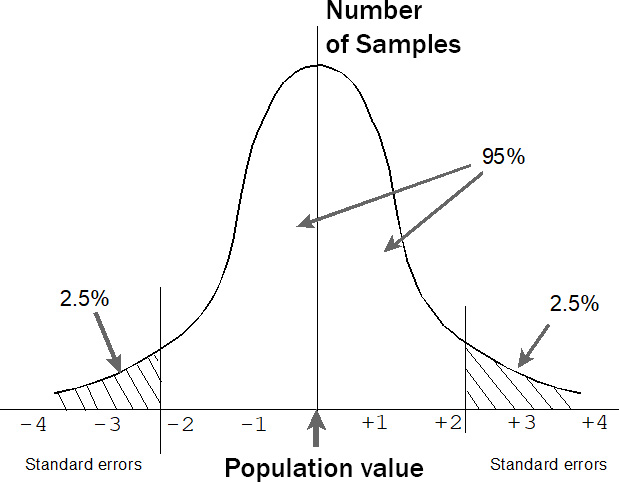 Significance
Statistically significant: unlikely to have happened by chance (highly probable)
Level of significance is affected by sample size (not by population size)
Probability of finding happening by chance related to normal curve and similar theoretical distributions
But NB: small differences or weak relationships may not be socially or managerially significant – even when they are statistically significant
Null hypothesis
H0 – Null hypothesis: there is no significant difference or relationship
H1 – Alternative hypothesis: there is a significant difference or relationship
e.g.
H0 tennis and golf participation levels are the same
H1 tennis and golf participation levels are significantly different
Dependent and independent variables(Figure 17.2)
Independent variable 1
Independent variable 2
Dependent variable
Independent variable 3
Statistical tests
Statistical tests (contd.)
Statistical tests (contd.)
Comparing two means: t-test
Paired samples: whole sample: comparing means for 2 variables
Independent samples: sample divided into two groups (e.g. males and females) and comparing means for 1 variable
Comparing 2 means: t-test: Paired samples
Example 1: Compare average times played sport in last 3 months  (12.2)  with average times visited national parks (9.8)
Difference is 2.4
value of t is 1.245
Significance is 0.219, which is larger than 0.05
Null hypothesis is accepted: difference is not significant
Comparing 2 means: t-test : Paired samples
Compare course costs for males ($110.00 pa) and females ($136.60)
Difference is $28.60
value of t is −1.245
significance is 0.219
Null hypothesis is accepted: difference is not significant
6. One-way analysis of variance (ANOVA)
Means of one variable for groups defined by another variable
One-way analysis of variance (ANOVA) (contd.)
Comparing means and variances
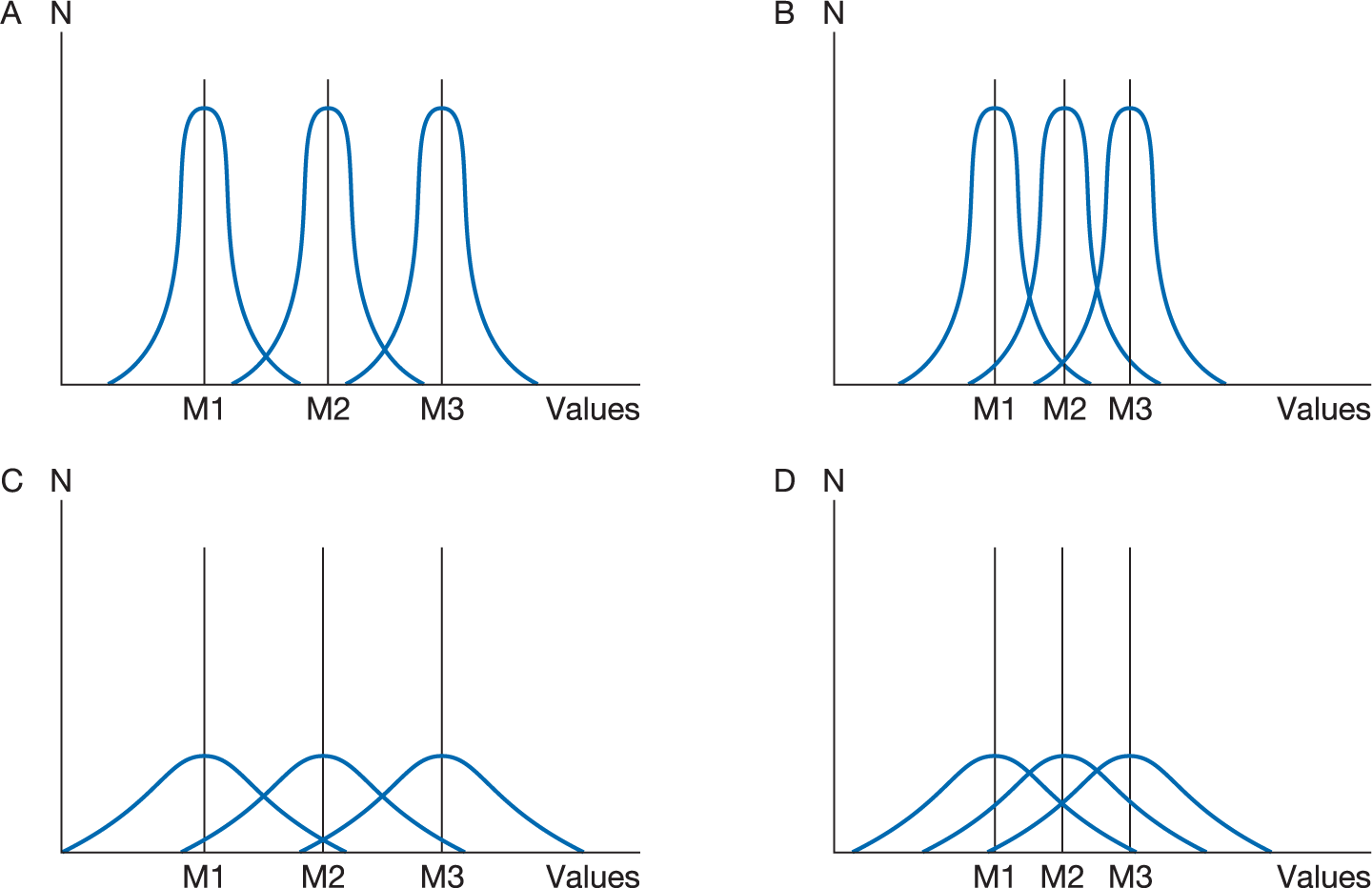 One-way analysis of variance (ANOVA)
F-test rather than r-test
E.g. Means of times played sport by student status:
F/T student/no paid work: mean = 9.7 times in 3 months
F/T student/paid work: 9.6 times
P/T student – F/T job:  19.1 times
P/T student – Other: 12.2 times
Value of F: 2.485, Significance 0.072, which is greater than 0.05
Null hypothesis accepted: no relationship between status and sport
But for ‘going out for a meal’: F = 6.64 and Sig. = 0.001, which is less than 0.05, so null hypothesis rejected: there is a significant relationship